Муниципальное бюджетное общеобразовательное учреждение  средняя общеобразовательная школа №68
Научно-исследовательская
 работа
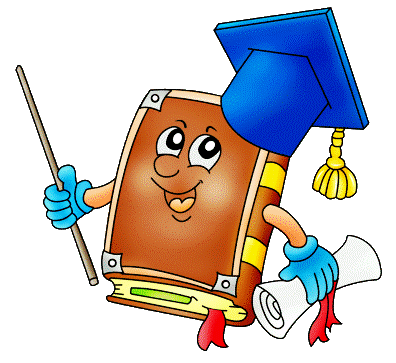 Методические рекомендации
Потеряйкина О.Н.
  руководитель НОУ «ЭВРИКА»
25 февраля 2012года
 г. Хабаровск
Организация работы
Выбор темы
Постановка проблемы
Цели и задачи
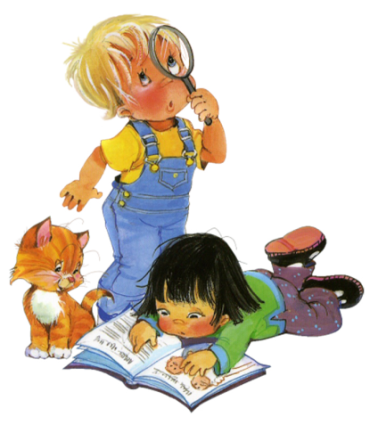 Исследование
Требования к работе
Анализ литературы
Структура презентации
Оценка работы
Памятка родителям
ПОДГОТОВИТЕЛЬНЫЙ ЭТАП 
  Определение темы
  Поиск и анализ проблемы.
  Постановка цели и задач.
ИССЛЕДОВАТЕЛЬСКИЙ ЭТАП
  Анализ имеющейся информации.
  Поиск дополнительной  информации.
ПРЕЗЕНТАЦИОННЫЙ ЭТАП 
  Презентация работы. 
  Изучение возможностей использования 
     результатов работы
КОНТРОЛЬНЫЙ ЭТАП 
  Оценка собственной деятельности.
  Анализ результатов выполнения работы.
  Оценка качества выполнения проекта.
Как выбрать тему работы
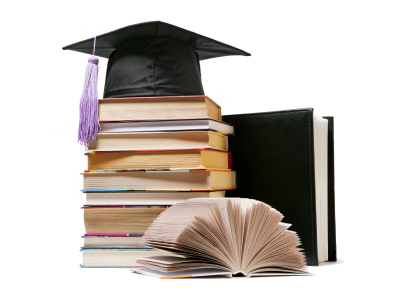 ТЕОРЕТИЧЕСКИЕ
(научное познание)
 - проводите работу по изучению и обобщению фактов, материалов, содержащихся в разных источниках (это то, что можно спросить у других людей, или то, что написано в книгах, и т.п.)
ЭМПИРИЧЕСКИЕ
(основанные на опыте)
 - проводите собственные наблюдения и эксперименты
ФАНТАСТИЧЕСКИЕ
(несуществующие) - разрабатываете сами
Помните! 
Выбор темы должен соответствовать интересам ребенка
Предлагаю вам темы на выбор :
Чтобы начать исследование, 
надо найти проблему, 
которую можно исследовать и которую хотелось бы разрешить. 
Проблема подскажет, как сформулировать тему исследования.
Как выявлять проблемы?Древнегреческое слово «problema»  переводится как «задача», «трудность», «преграда».
Главная задача исследователя – найти что-то необычное в обычном, увидеть сложности и противоречия там, где другим все кажется привычным, ясным и простым.   Развить умение видеть проблемы – учиться смотреть на одни и те же предметы с разных точек зрения. 
Проблема отражает противоречия между  знаниями и незнанием  путей, средств и методов решения.
КАК СФОРМУЛИРОВАТЬ ЦЕЛЬ И ЗАДАЧИ
Цель исследования – это конечный ожидаемый результат, которого хотел бы достичь исследователь в завершении своей работы.
 Цель формулируется кратко и предельно точно, выражая то основное, что намеревается сделать исследователь, она конкретизируется и развивается в задачах.
Цель
Задачи
Зачем мы хотим выполнить работу?
Что для этого предстоит сделать?
изучить..
описать..
установить..
выявить..
сформулировать..
привлечь…
исследовать..
написать..
составить..
сделать..
выяснить..
доказать..
разработать…
убедить..
Основные этапы процедуры исследования:
·   постановка проблемы;
·   сбор фактического материала;
·   систематизация и анализ полученного материала;
·   выдвижение гипотез;
·   проверка гипотез;
·   доказательство или опровержение гипотез.
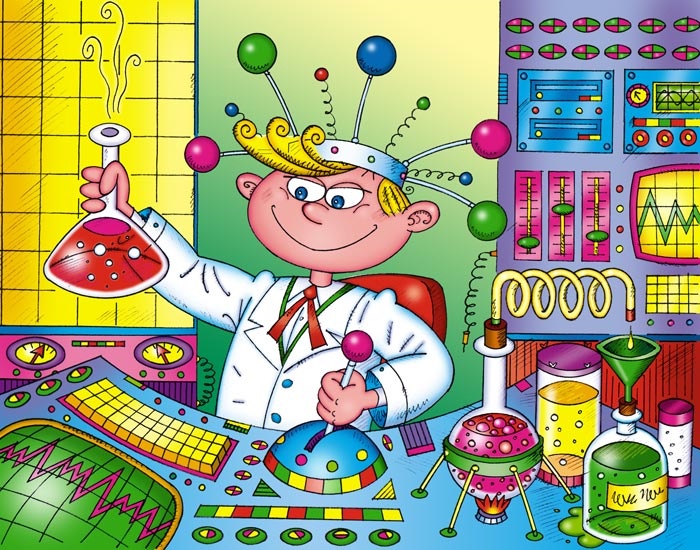 Методы исследования: анализ литературы, поиск информации в Интернете, опросы (анкетирование, интервью), наблюдение, эксперимент
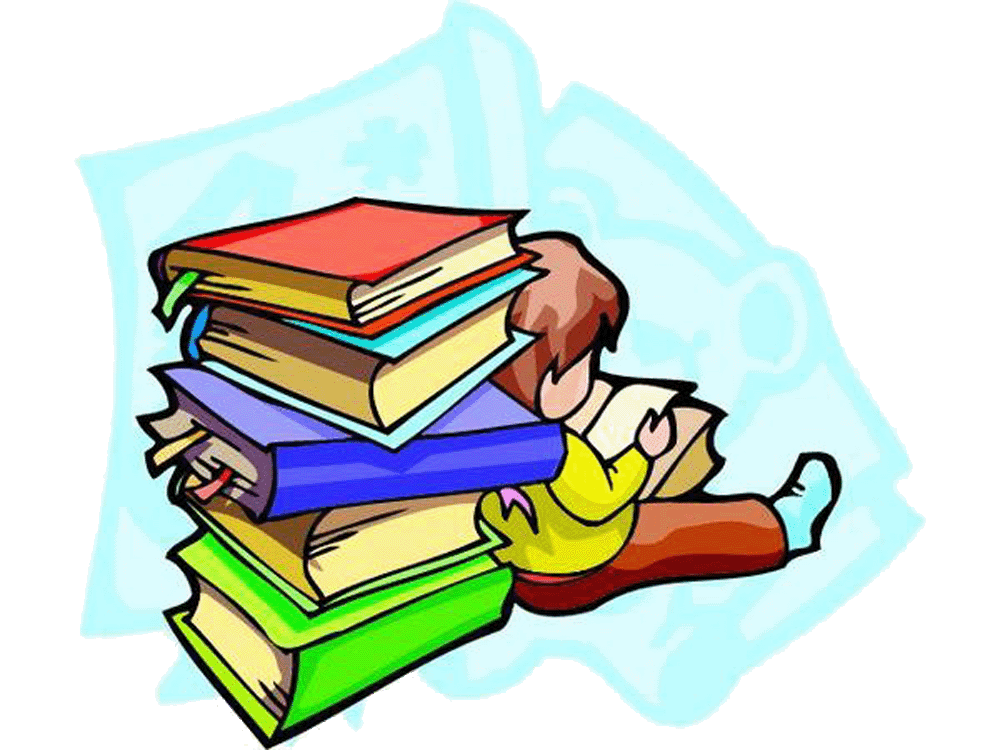 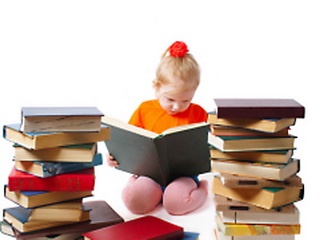 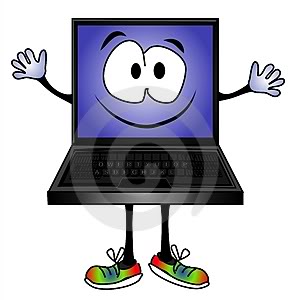 “Гипотезы - это леса, которые возводят перед зданием и сносят, когда здание готово, они необходимы для работника, но он не должен принимать леса за здание "                                                                           И. Гете
ГИПОТЕЗА...
                Определяется как научно обоснованное  предположение о непосредственно наблюдаемом явлении . Это утверждение вида: «если А, то В», которое описывает, как намереваемся разрешить проблему.
 ОСНОВНЫЕ СВОЙСТВА ГИПОТЕЗЫ: 
1.     Неопределенность истинного значения; 
2.     Направленность на раскрытие данного явления;
3. Выдвижение предположения о результатах разрешения проблемы;
4. Возможность выдвинуть «проект» решения проблемы.
Говоря о структуре научной работы, то можно в ней выделить основные части:
оформляется согласно требованиям организаторов конференции;
титульный лист
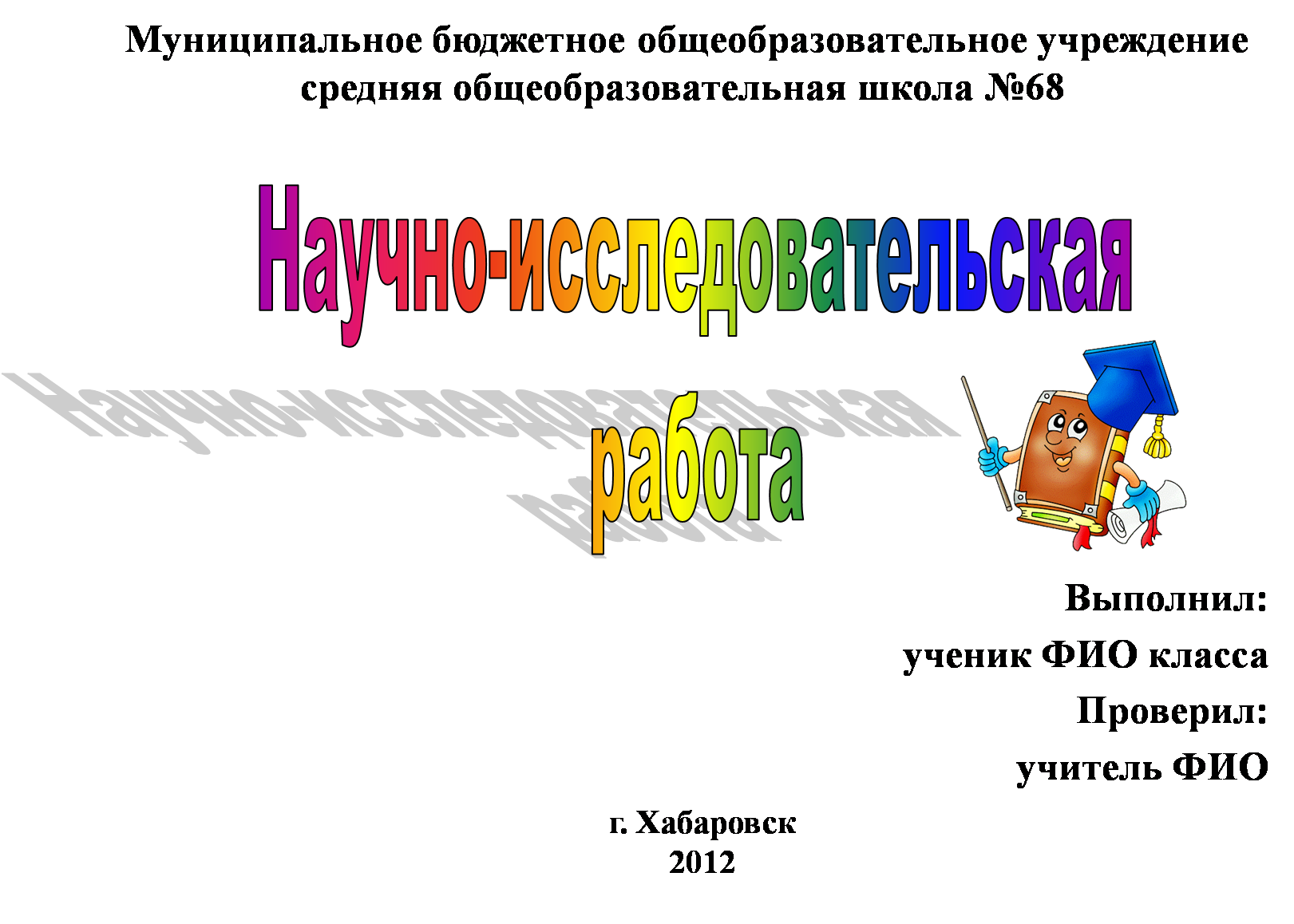 Говоря о структуре научной работы, то можно в ней выделить основные части:
оглавление всех разделов и составных частей работы
содержание
Введение………………..2 
1.Теория…………………3 
1.1………………………….5
1.2………………………….7
2. Эксперимент……....8 
2.1………………………….10
2.2………………………….11
3. Результаты…………12
3.1………………………....13
3.2………………………….14
Заключение……………15 
Список литературы…16 
Приложения……………17
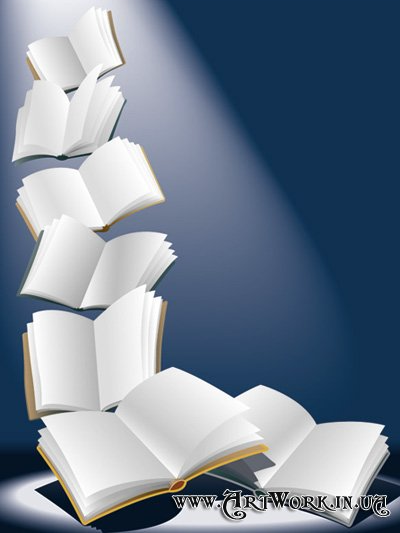 Говоря о структуре научной работы, то можно в ней выделить основные части:
содержит актуальность выбранной темы, знакомит с сущностью излагаемого вопроса или его историей. Во введении представлен аппарат исследования, первоначальная гипотеза, предполагаемые этапы и методы исследования, ожидаемый результат. Объем введения не должны превышать двух страниц машинописного текста
введение
теория, эксперимент, результаты, обсуждения результатов
основная часть
заключение
в этом разделе кратко формируются основные результаты в виде утверждения, а не перечисления всего того, что было сделано. Выводы должны быть краткими и, как, правильно, состоять из двух - трех пунктов
Говоря о структуре научной работы, то можно в ней выделить основные части:
список литературы
фамилия, имя, отчество индивидуальных авторов. (Записываются  в алфавитном порядке)
тематика, вид, жанр, назначение документа и т.д.
Издание,  год издания
Например,
Нагибин Ф.Ф, Канин Е.С. «Математическая шкатулка» Москва, Просвещение - 1988
приложения
включают в себя материалы (таблицы, схемы, графики, рисунки, фотографии), которые нужны автору работы для иллюстрации научных исследований
Презентация будет успешна тогда, когда она останется в памяти аудитории!
1.  Первым делом решите для себя, что вы хотите сказать своей презентацией, выработайте её концепцию, структуру, содержание. Затем приступайте к выбору дизайнерского решения.

2.  Не превращайте её в краткий пересказ работы. Не помещайте весь или почти весь текст на экран.
 
3.  Помните, что только самое интересное и яркое запомнится слушателям.

4.  Помните о главном правиле — гармоничное сочетание визуального и текстового материала.

5.  Соблюдайте логичность, научность и доступность представления информации
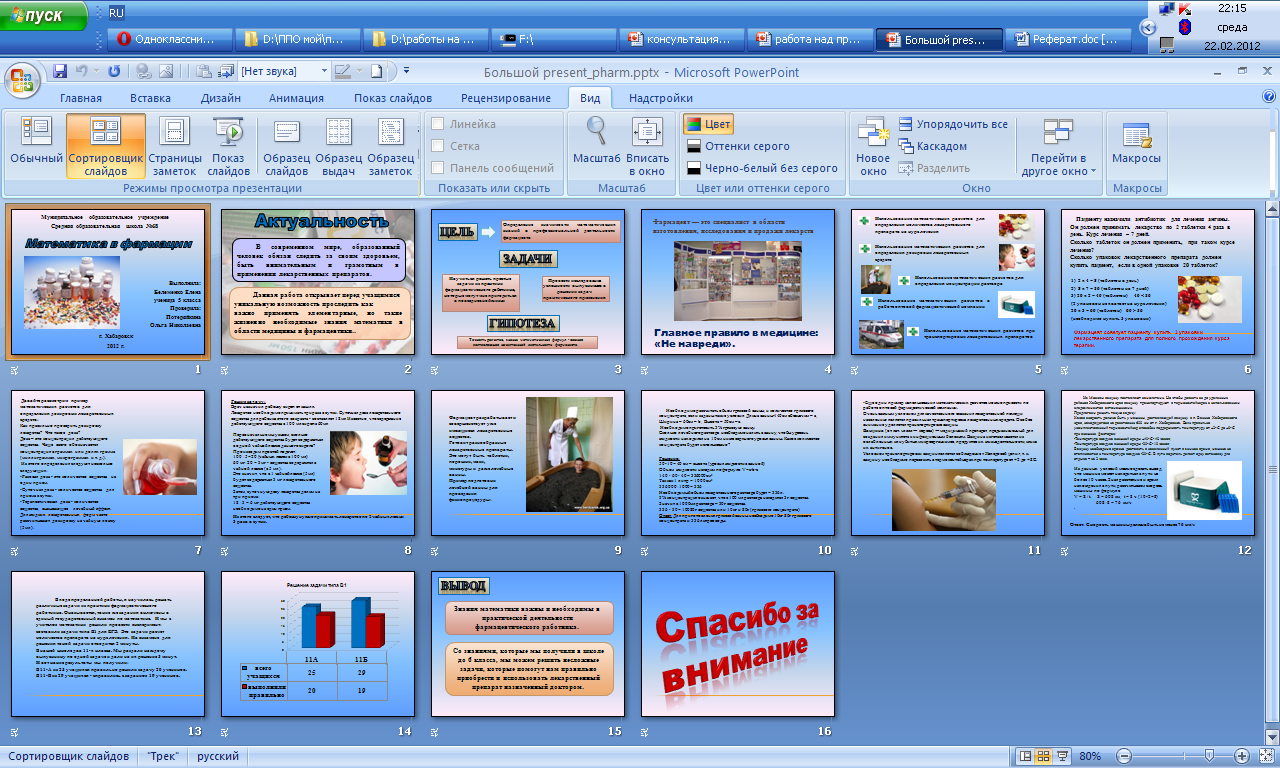 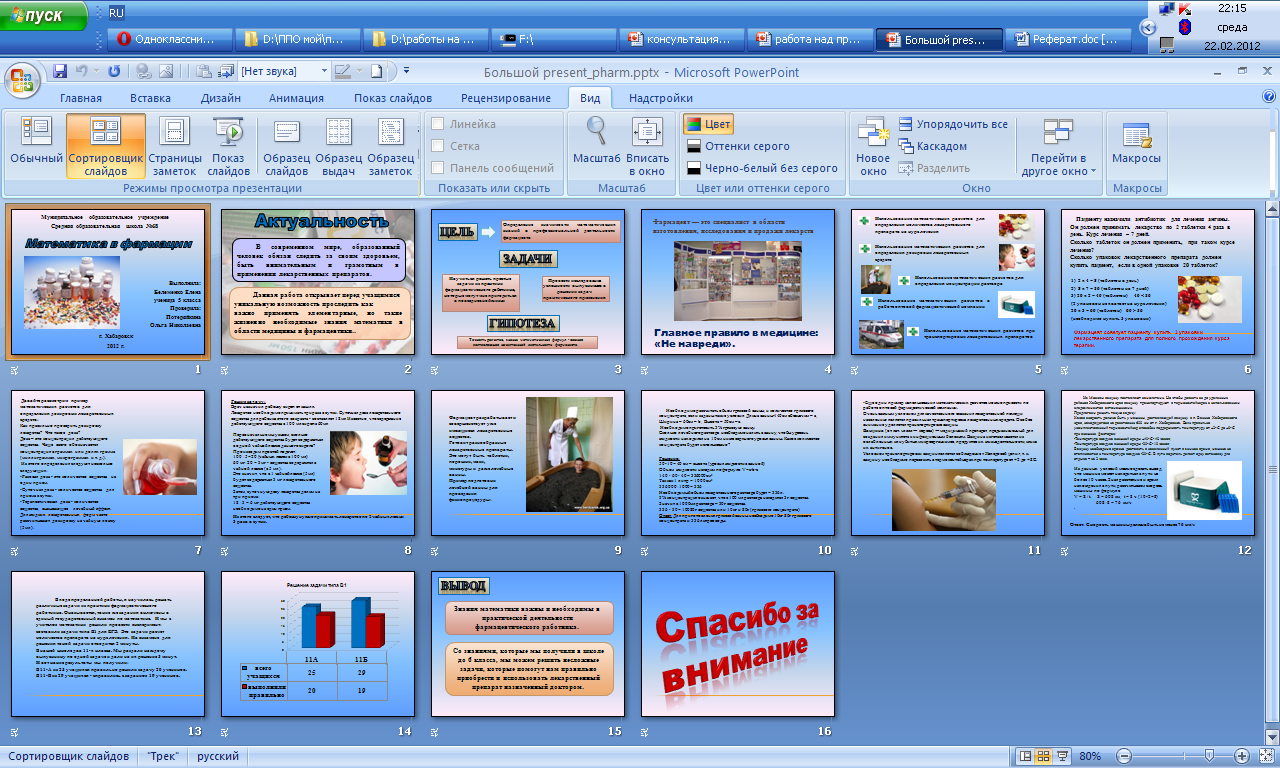 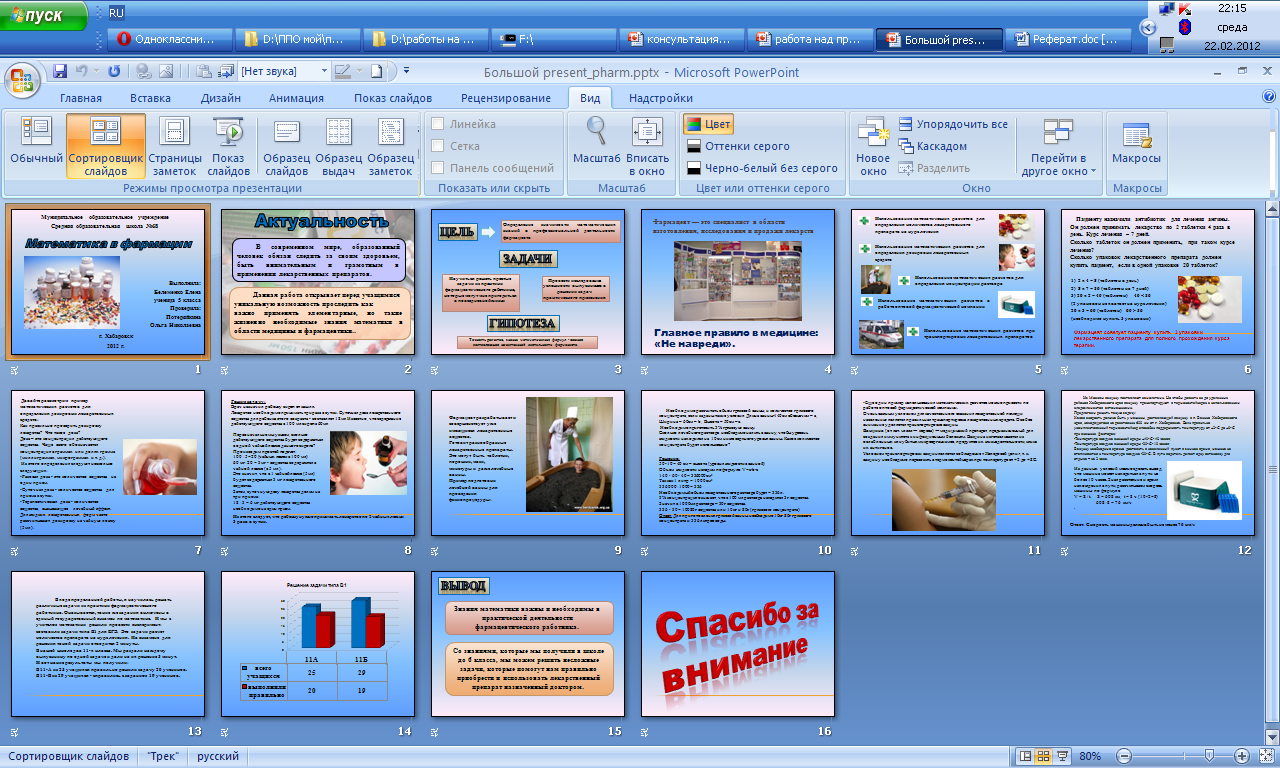 Критерии оценки проекта
Оригинальность идеи
Глубина и степень проработанности
Четкость структуирования информации
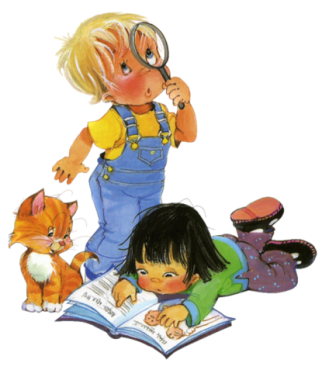 Доказательность принимаемых решений, умение аргументировать свои заключения, выводы.
Привлечение знаний из других областей
Убедительность,  яркость представления
Эстетика оформления результатов проекта
При защите работы не следует говорить слишком быстро, используйте логические ударения, паузы, изменение тона и т.п. 
Всё это  в сочетании с подходящими к случаю внешним видом помогут вам провести успешную презентацию.
СЛОВАРЬ
АКТУАЛЬНЫЙ – важный, существенный для настоящего момента (для науки, для практики, лично для автора и т.п.).
ГИПОТЕЗА – научное предположение, выдвигаемое для объяснения каких-либо явлений.
ЗАДАЧИ – то, что требует исполнения, разрешения; это последовательные этапы организации и проведения исследования (изготовления изделия) от начала и до конца.
ИНФОРМАЦИЯ – 1) сведения об окружающем мире и протекающих в нём процессах, воспринимаемые человеком или специальным устройством; 2) сообщения, осведомляющие о положении дел, о состоянии человека. 
ИССЛЕДОВАТЬ – 1) подвергнуть научному изучению; 2) осмотреть (осматривать) для выяснения, изучения чего-нибудь.
ПЛАН – заранее намеченная система деятельности, предусматривающая порядок, последовательность и сроки выполнения работ.
РЕФЛЕКСИЯ – 1) размышление о своём внутреннем состоянии; 2) самоанализ, самопознание, самонаблюдение.
ТЕМА – предмет, основное содержание рассуждения, изложения
ПРЕЗЕНТАЦИЯ – публичное представление, предъявление своего продукта.

ПРОБЛЕМА – 1) сложный вопрос, задача, требующие разрешения, исследования; 2) ситуация, когда субъект осознаёт, что ему не хватает знаний.
ЦЕЛЬ – 1) те научные и практические результаты, которые должны быть достигнуты в итоге проведения исследования, изготовления продукта; 2) предмет стремления, то, что надо, желательно осуществить.